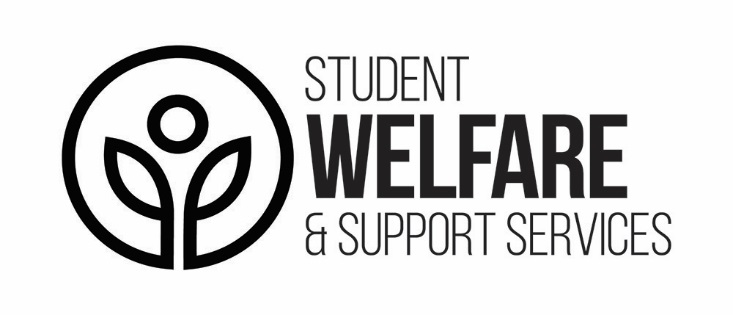 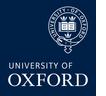 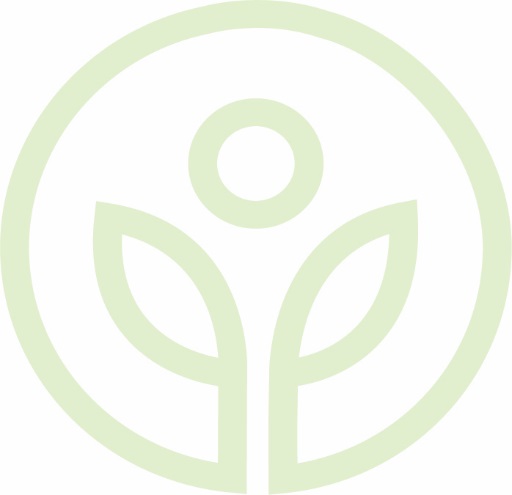 Health & Wellbeing
for your year abroad
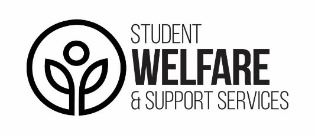 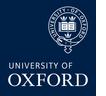 Overview
Health and medical care
Disabilities & medical conditions
Preparing for and managing transitions
University support available
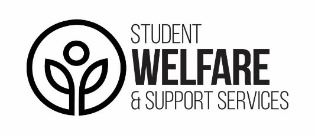 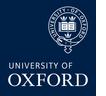 Health and medical care
Limited access to NHS provision and GP
Prescriptions and medication
Vaccinations 
Local health systems will be different
Pandemic requirements
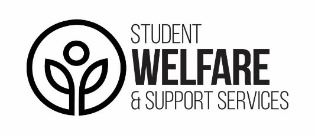 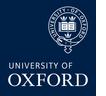 Disabilities & conditions
Considerations:
Type/location of placement 
Accommodation requirements
Transport links
Healthcare - costs, insurance, prescriptions, medical treatment
In-country support provision - pastoral/welfare

DAS - planning/preparing (including the return to Oxford), coordination, remote mentoring/SpLD tuition
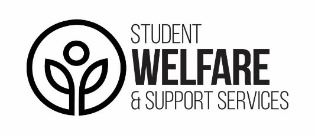 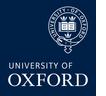 Welfare - Culture Shock
Strain - effort involved with adapting psychologically 
Sense of loss and feelings of deprivation - to friends, status, professional role and possessions
Rejection - by/of members of the new culture
Confusion - role expectations and values
Surprise, anxiety, disgust, indignation - cultural differences
Feelings of impotence if feeling unable to cope with the new environment
[Speaker Notes: So whilst there are things you can do to look after yourself and ensure your transition is as smooth as possible, it is important to realise that for some people the experience can be profoundly unsettling and disorientating.

Culture shock is a recognised psychological phenomenon and can affect people to varying degrees for different lengths of time.

Can include [points on slide]…

It is important to note that all of these things constitute a normal range of emotions and you shouldn’t necessarily feel concerned if you experience them.

Many students coming to the UK to study will experience these emotions as much as those who are travelling abroad.  

However, if you are not aware of how culture shock can manifest itself, then you may be surprised.]
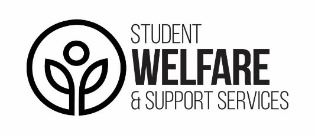 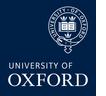 Welfare - Transitions
Be as informed as possible about the area prior to travel
Be aware of your existing coping strategies
Make your new space feel like home
Keep in touch with family/home, college, longstanding friends
Equally, embrace the culture - don’t defy it
[Speaker Notes: The ease the culture shock and help with the transition here are some helpful pointers

Remember, you have already made numerous transitions in your life successfully - like the move to uni, or adapting to new ways of learning in a pandemic. These may not have always been pleasant but you have come through them]
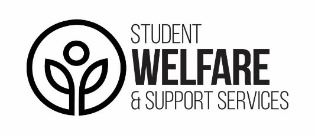 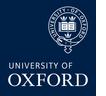 Welfare - Transitions
Get into routines and manage your time - sustain these where possible
Set realistic expectations of what is achievable during your stay
Food and sleep - anticipate some initial interruption
Alcohol - in moderation & culturally sensitive
Hobbies and events - stay connected
[Speaker Notes: The ease the culture shock and help with the transition here are some helpful pointers

Remember, you have already made numerous transitions in your life successfully - like the move to uni, or adapting to new ways of learning in a pandemic. These may not have always been pleasant but you have come through them]
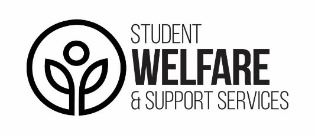 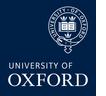 Welfare - Diversity
Cultural differences - attitudes, understanding, awareness, and acceptance

Particular challenges may exist around ethnicity, religion, gender, gender identity, sexual orientation, disability

Don’t keep it to yourself - informal vs formal support networks
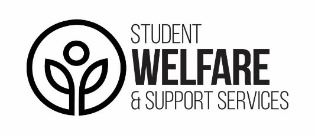 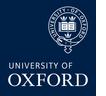 Support
Counselling - offers online counselling 

DAS - support plans and remote mentoring - speak to your advisor

Sexual Violence Support Service - online
[Speaker Notes: All central welfare provision remains available to you, and all can be offered remotely. Be aware of time difference]
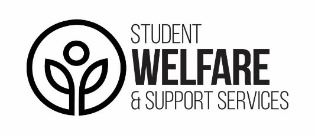 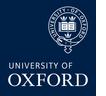 Summary
Plan ahead and be aware of current situation
Tell someone if you are struggling
Use existing support - keep in touch, interests
Support is available to you
[Speaker Notes: All central welfare provision remains available to you, and all can be offered remotely. Be aware of time difference]
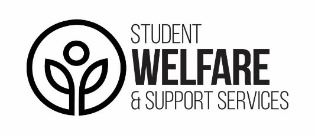 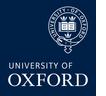 Resources
Counselling: 
www.ox.ac.uk/students/welfare/counselling

DAS:  
www.ox.ac.uk/students/welfare/disability

Support Service:
www.ox.ac.uk/supportservice
[Speaker Notes: These are the core welfare pages for central support provision. The CS also provides a range of self help resources that you may find helpful.]